Азбука, азбука       каждому нужна!
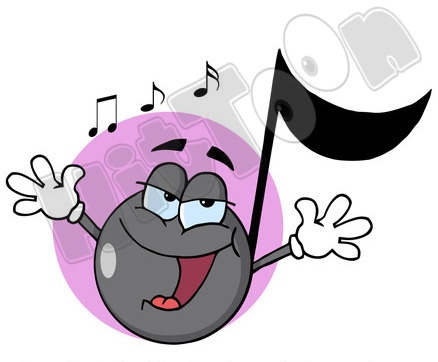 АЛФАВИТ – 33 БУКВЫ
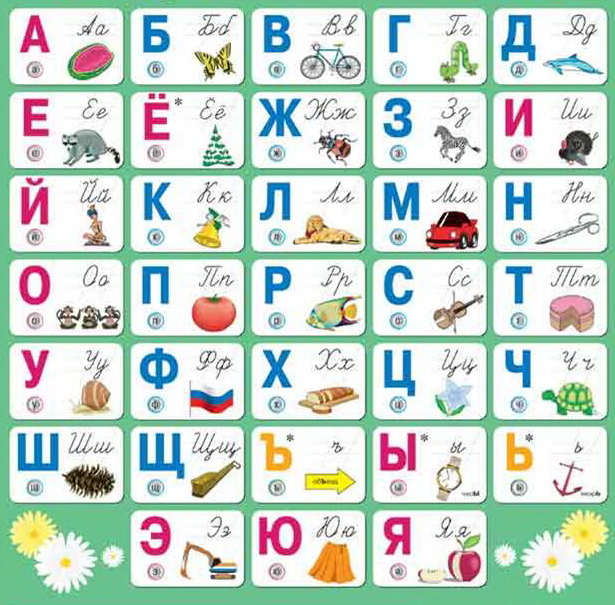 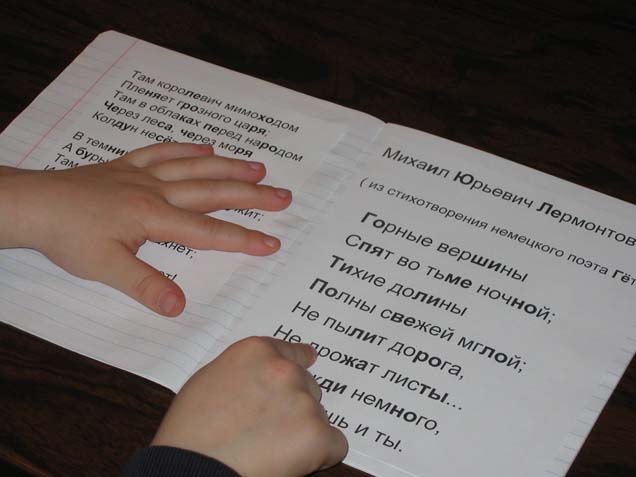 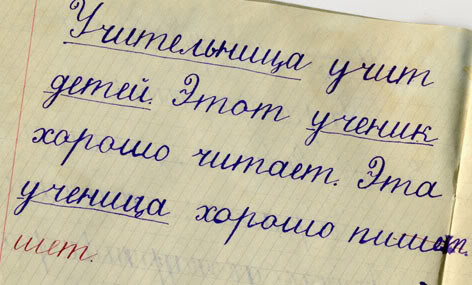 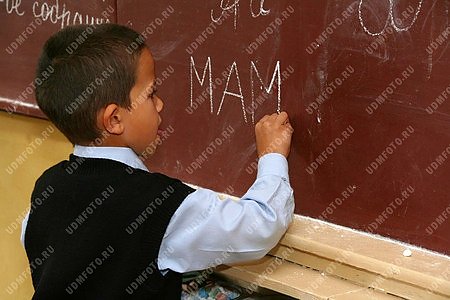 ЦИФРЫ - 10
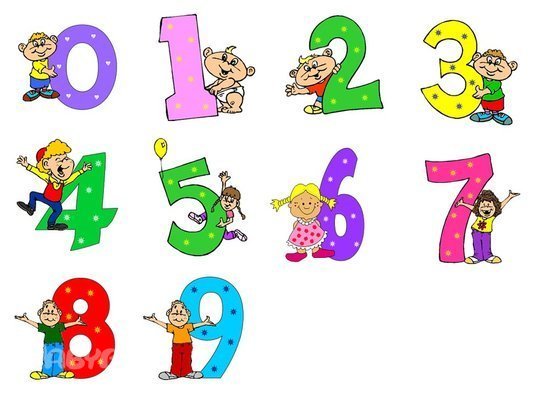 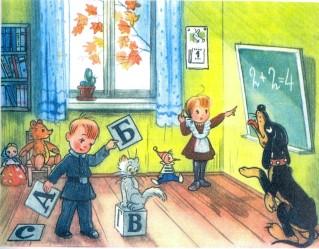 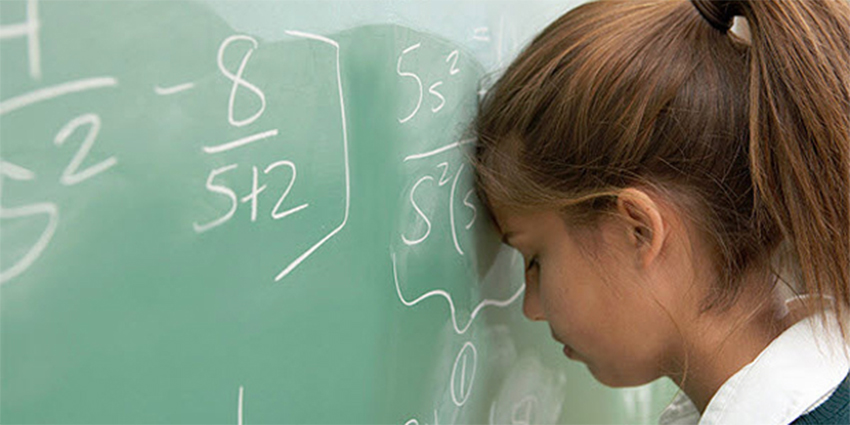 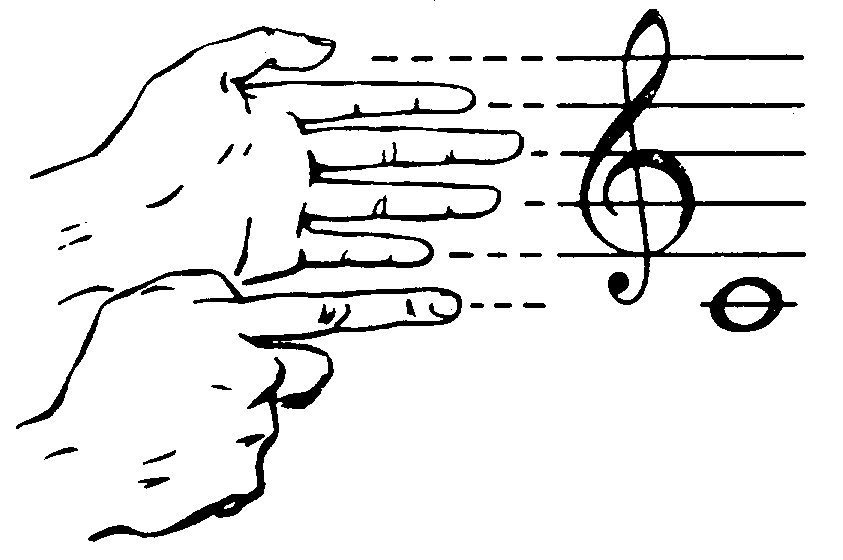 НОТЫ
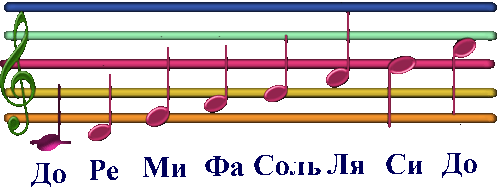 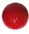 Задание выполнено без ошибок
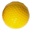 Правильных ответов больше, чем ошибок
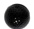 Ошибок больше, 
чем правильных ответов
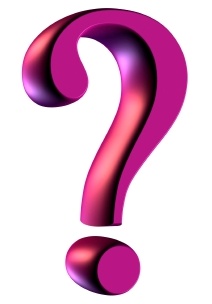 СКОЛЬКО ВСЕГО НОТ?

КАК ОНИ НАЗЫВАЮТСЯ И ОБОЗНАЧАЮТСЯ?

ГДЕ ЖИВУТ НОТЫ?

КАК СВЯЗАНЫ НОТЫ С ТЕМ, ЧТО МЫ СЛЫШИМ, ЧТО ПРЕДСТАВЛЯЕМ?